The World of English
What do you think?
English teachers and learners should know a lot about western culture and manners.

The more nativelike an L2 learner’s pronunciation is, the better their English is.

Being like a native speaker should be the primary goal of English learners.

Any local variety of English should be avoided in your classroom (Chinese variety of English or English words).

Generally speaking, native English-speaking teachers are better English teachers than non-native speaking teachers.

It is important for English teachers around the world to follow Western based teaching methods and activities when teaching English. 

As an English language teacher, you should focus on helping their learners communicate with native English speakers.

Knowing a lot of idioms and slang is important in becoming fluent in English.

It is recommended for English learners in China to use an English name. 

In English classes in EFL contexts, English language and culture should be prioritized above local language and culture.
With your group think of at least 6 English speaking Countries?
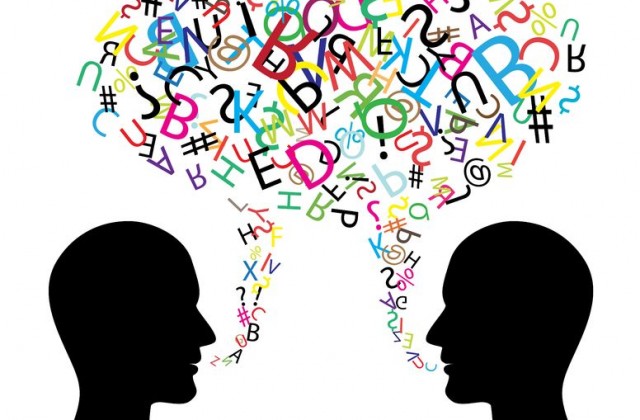 Discussion
Which one has the best English?
What does a native speaker look like?
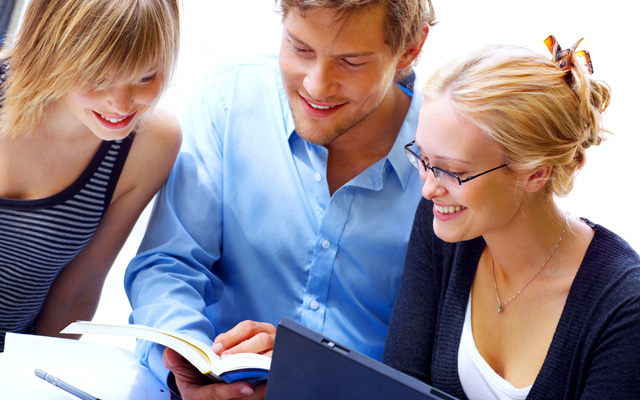 OLD STEREOTYPE
The Faces of English Today
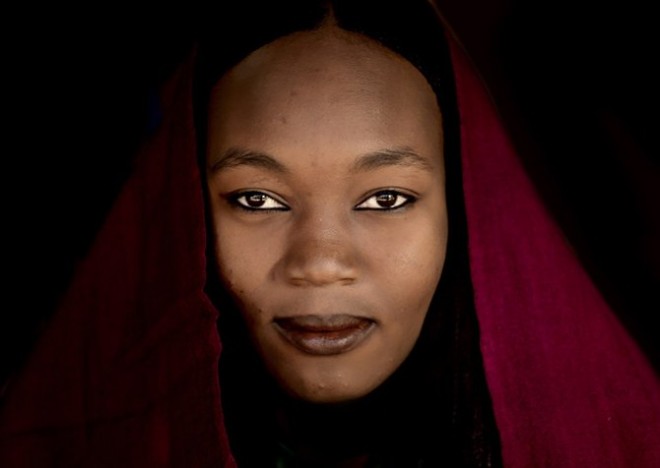 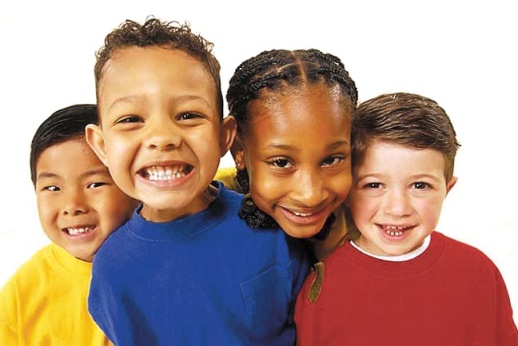 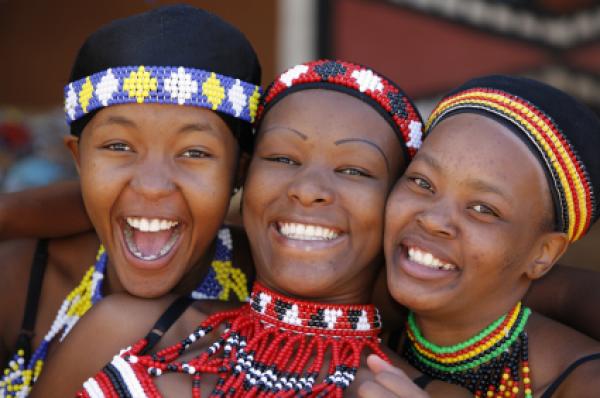 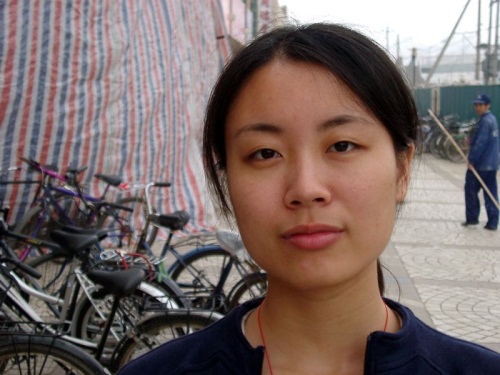 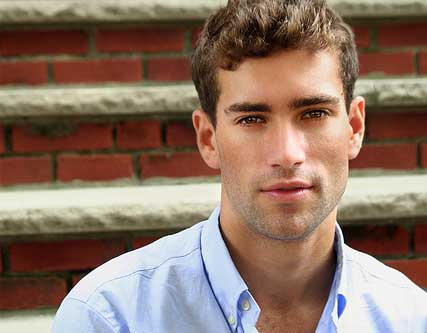 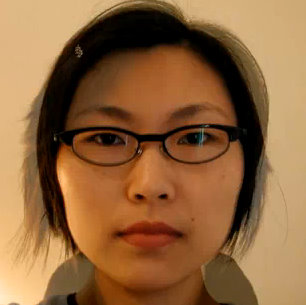 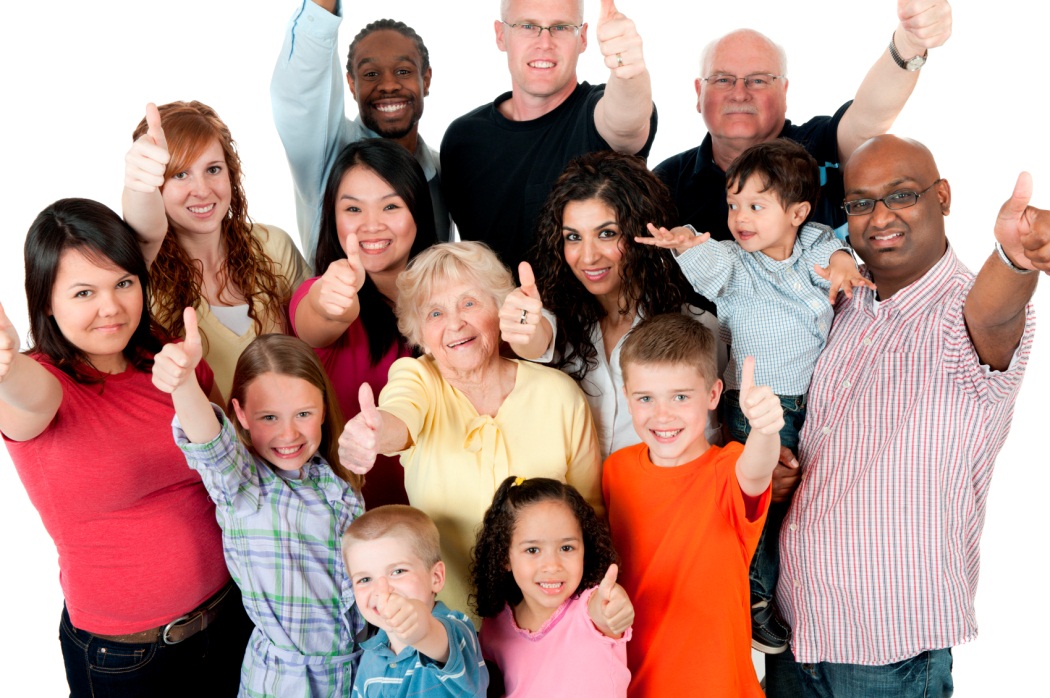 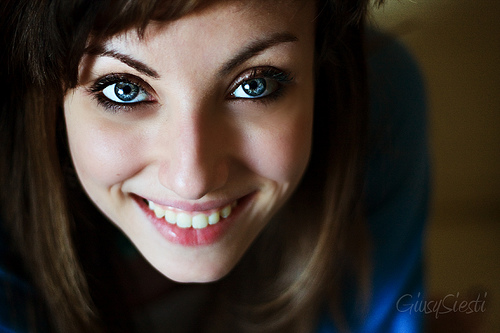 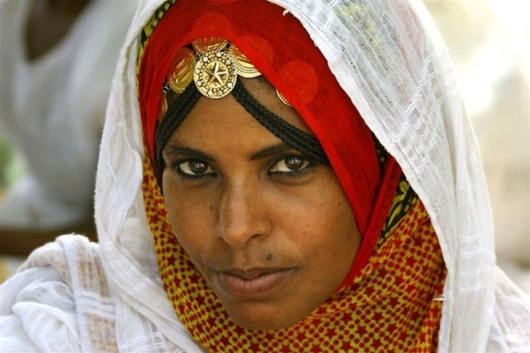 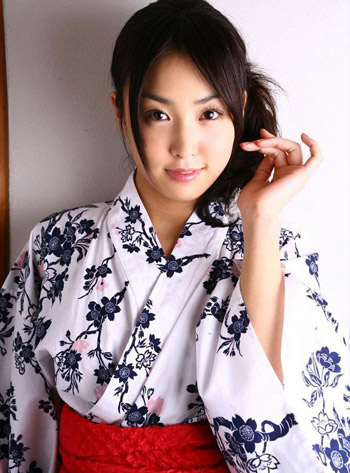 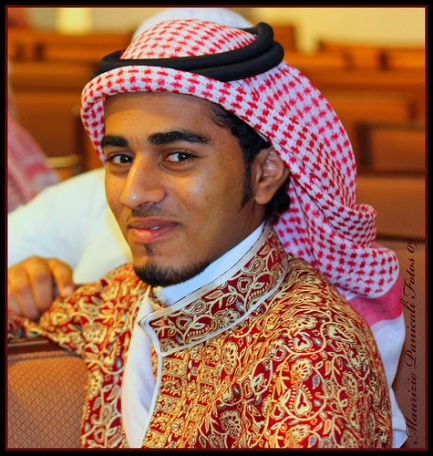 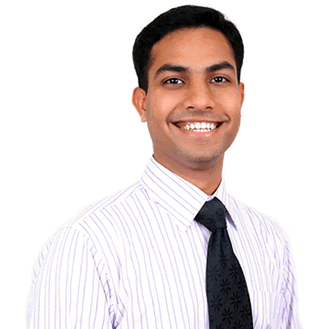 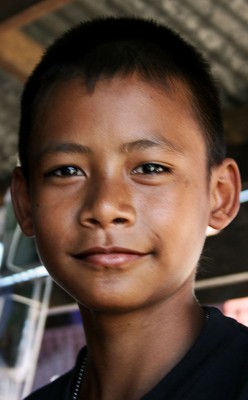 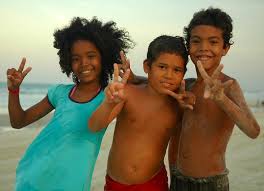 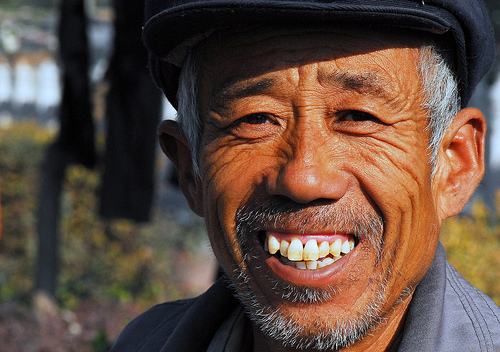 English Today
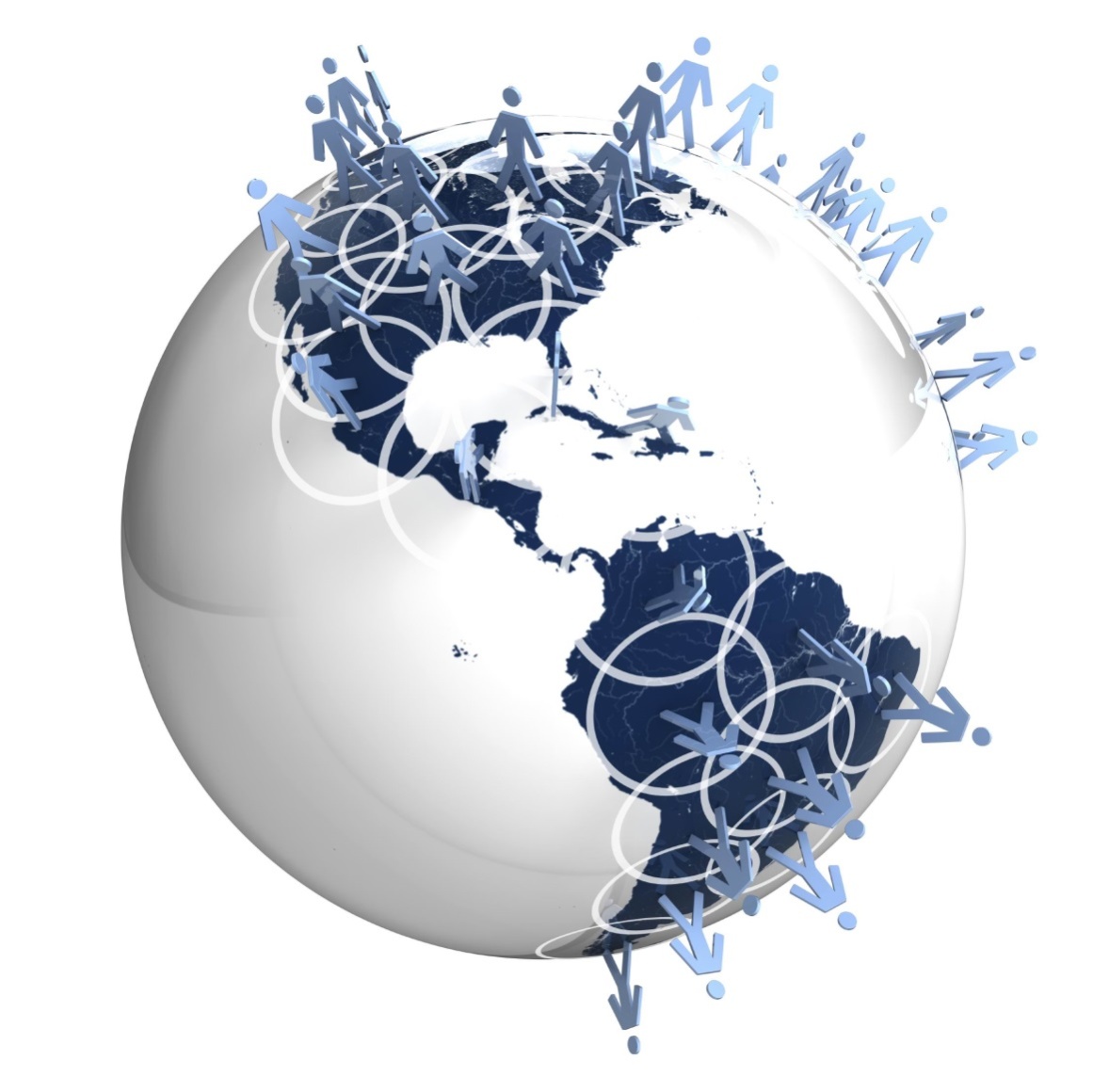 How did this video make you feel?
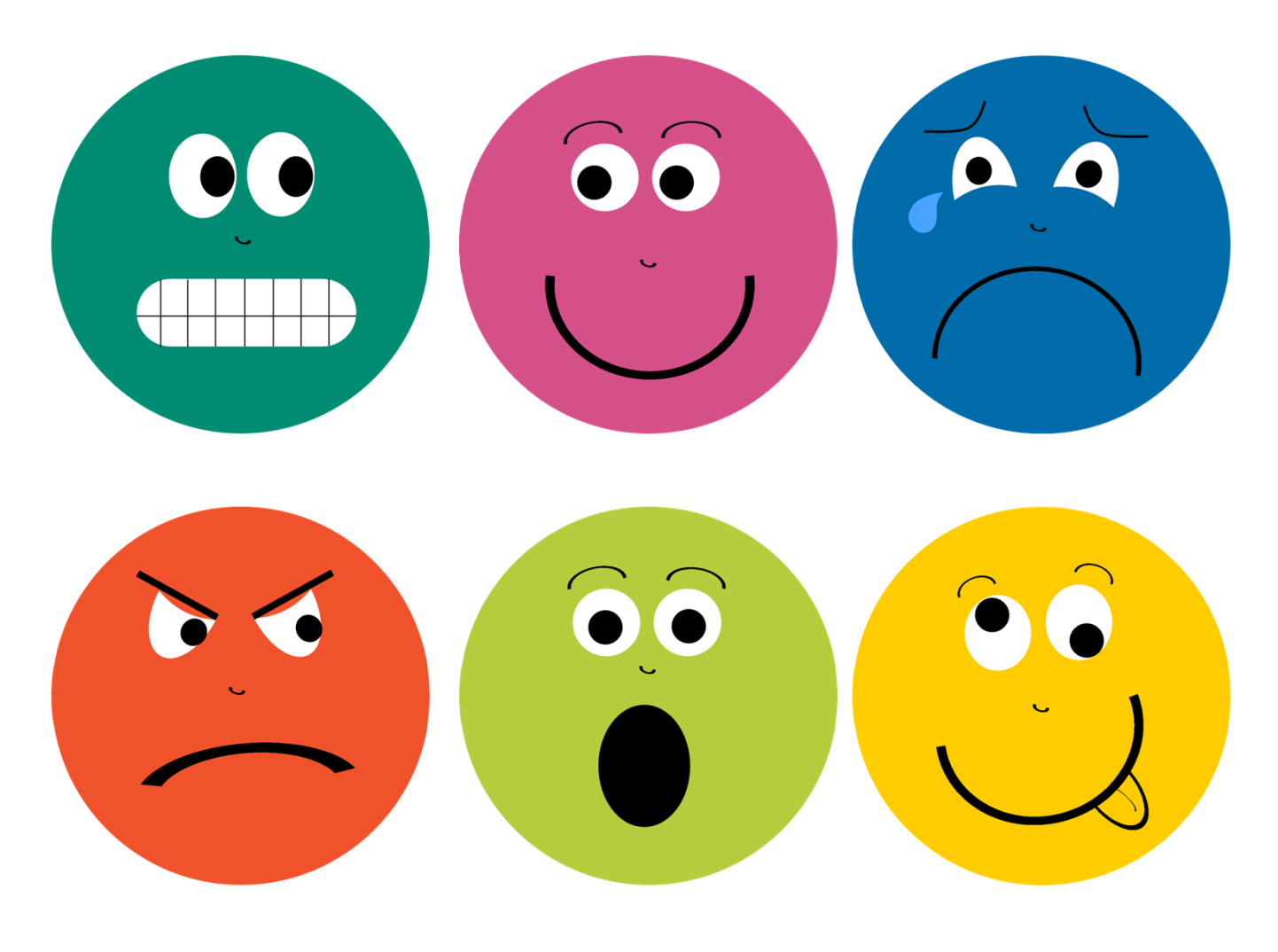 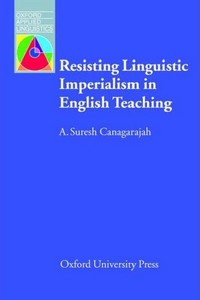 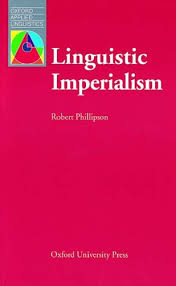 English as a Native Language
Primary/ Secondary Language
Foreign
Language
Kachru, 1985
English as a Native Language
Second Language
Foreign
Language
(see Crystal, 2003)
Regional Varieties
Konglish
Turklish
Chinglish
Finglish
Poglish
Norweglish
Dunglish
Czenglish
Porglish
Hinglish
Spanglish
Greeklish
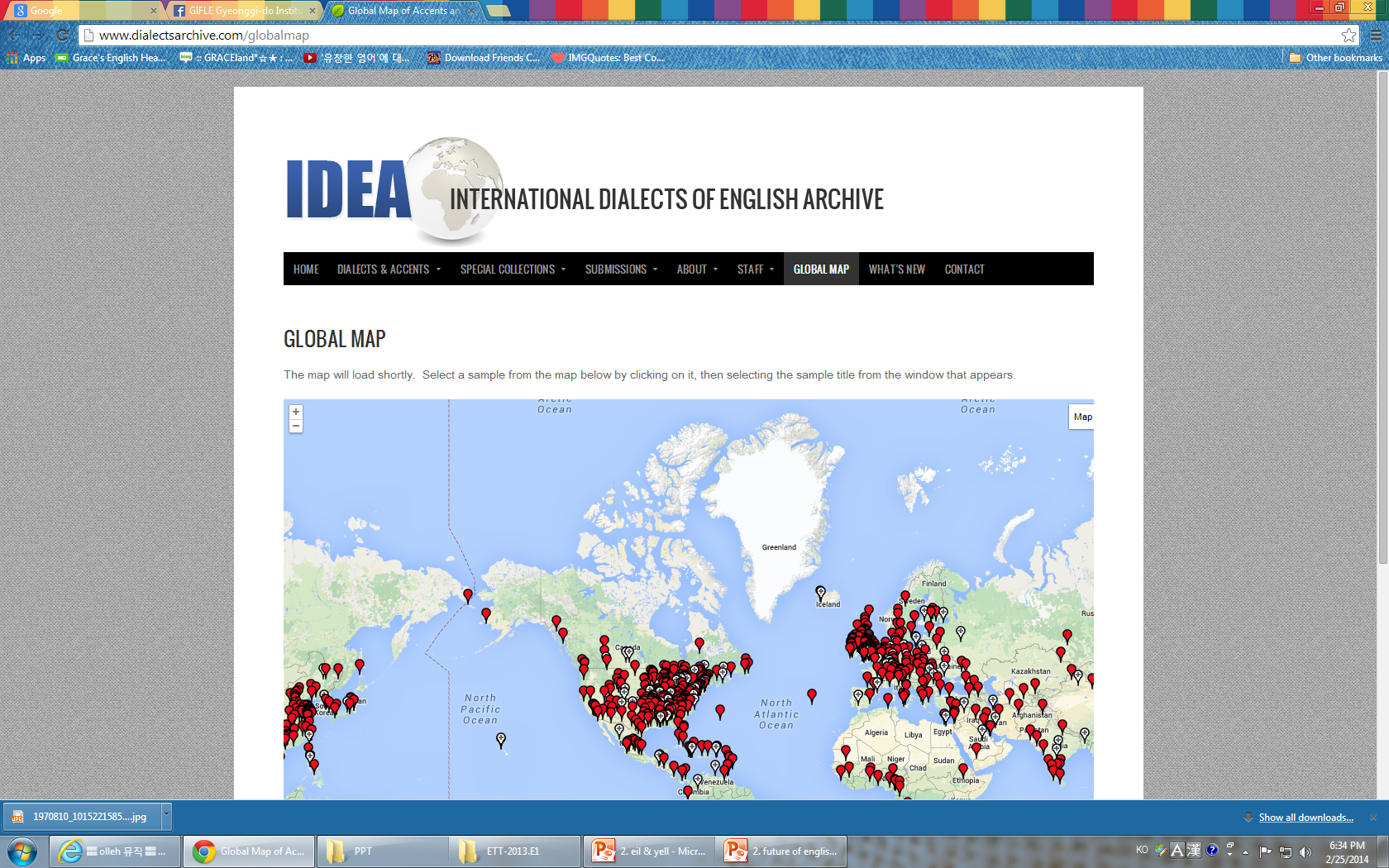 Tinglish
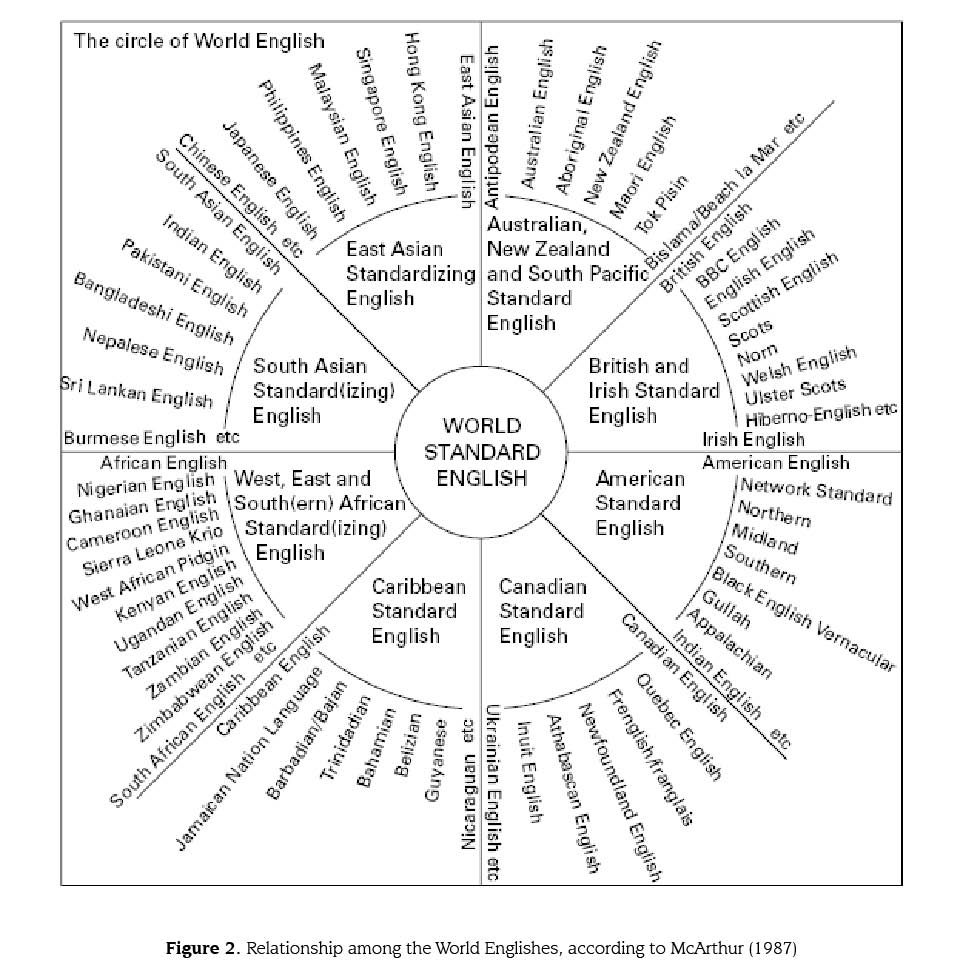 English is now an international language
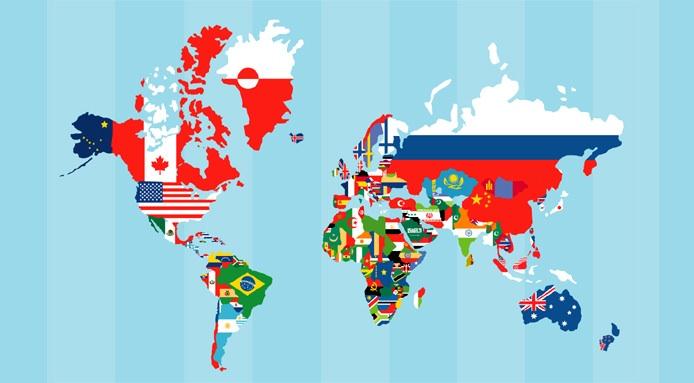 Current Facts
Currently, non-native speakers outnumber native speakers 
5  to 1
Who are you and your students most likely to interact in English with?
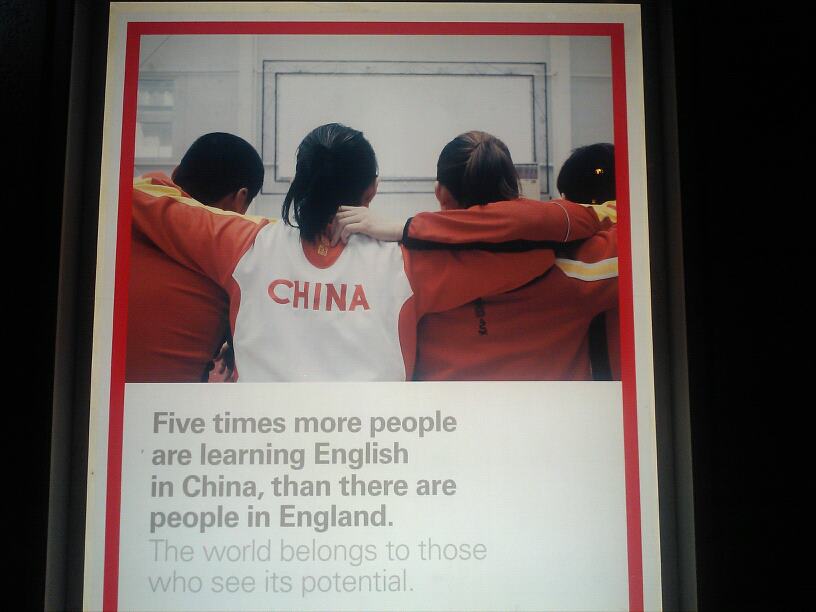 (Graddol, 2006)
English Speakers Today
(Graddol, 2006)
Current Facts
There are now speakers of English all around the world.

There are many fluent non-native speakers. 

EFL learners use the English language mostly for purposes of communication.

English should not necessarily affect one’s national identity.
What does English sound like?
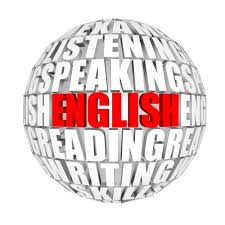 Activity
Write down the score you would give these speakers of English from 1-10. 


1 = very very bad
10 = perfect!
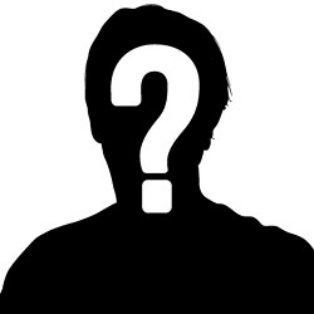 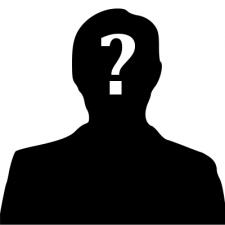 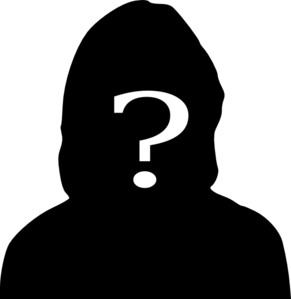 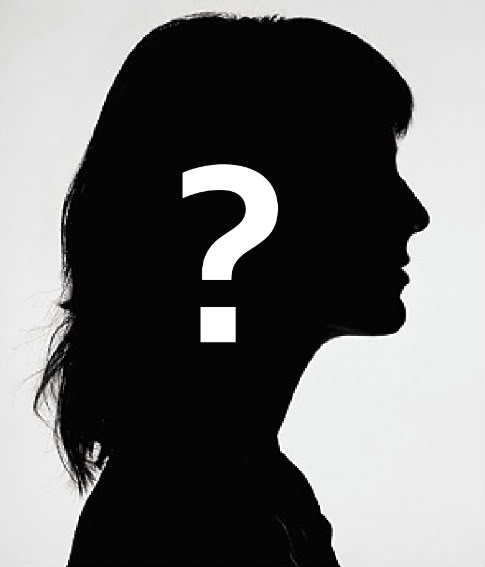 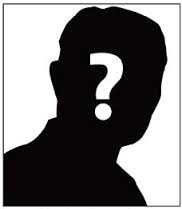 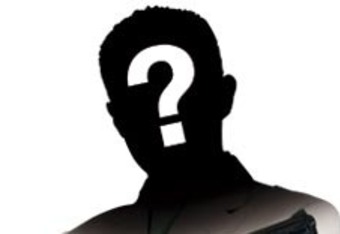 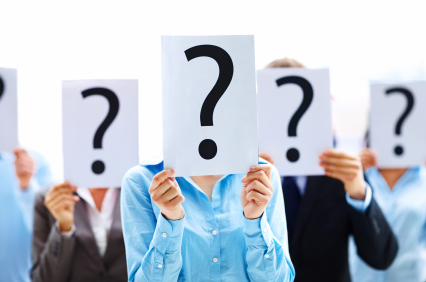 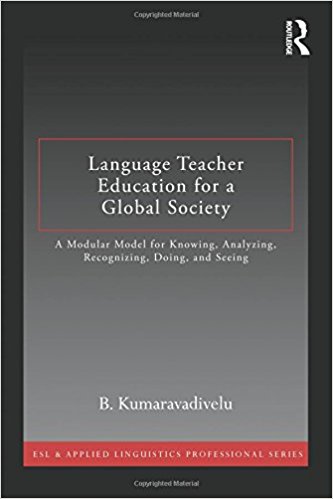 (Kumaravadivelu, 2012)
The Interests of the West
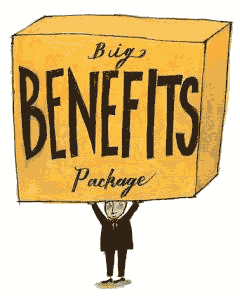 Scholastic Dimension
The West has furthered its own best  interests by promoting western knowledge and by belittling local knowledge about  language learning, teaching, and teacher education.
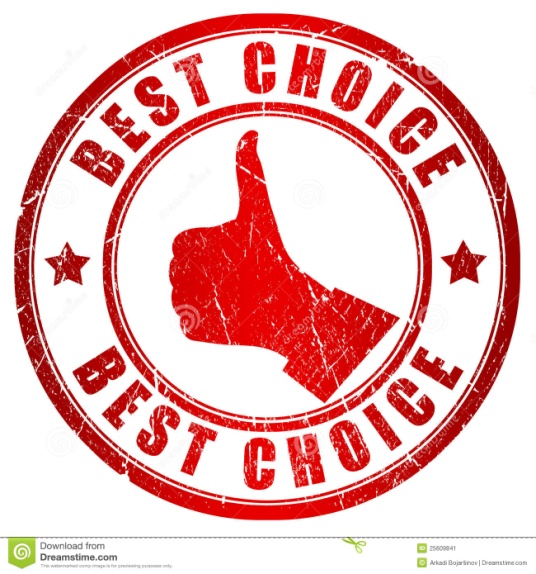 i.e., CLT, TEE, Learner-centered
Linguistic Dimension
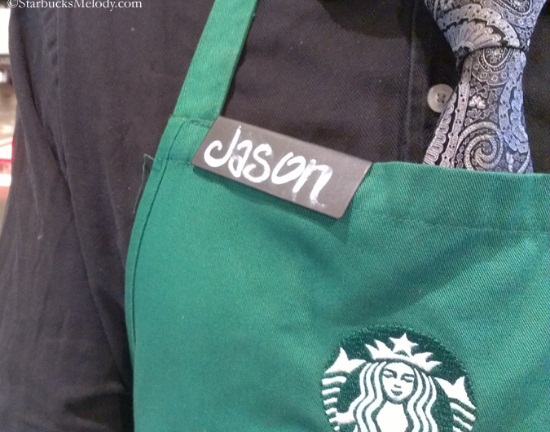 Knowledge and use of local language(s) were made irrelevant for  purposes of learning and teaching English worldwide.

i.e., TEE, English only zones, English names, Native speaking teachers
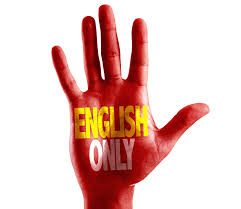 Cultural Dimension
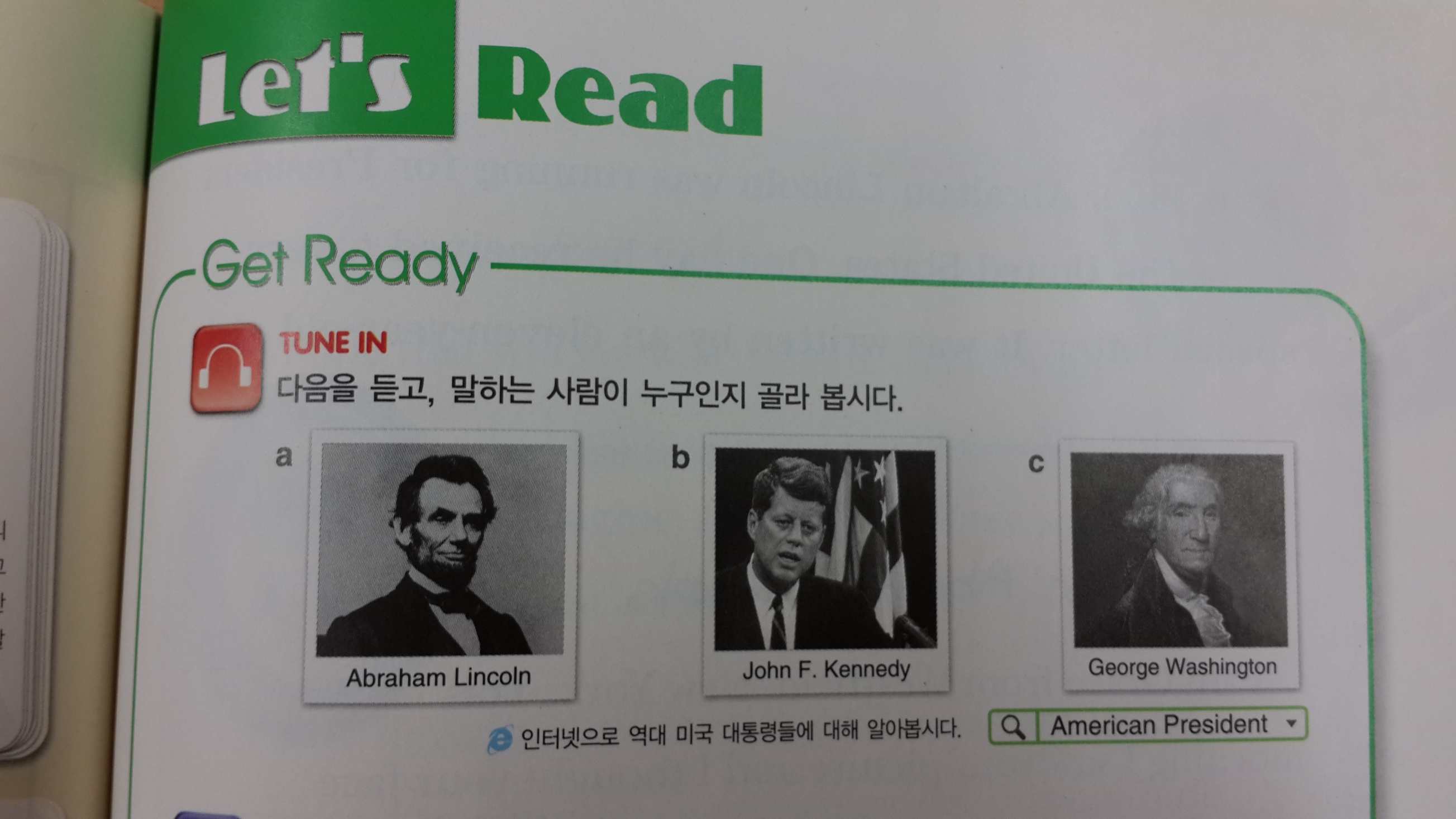 The teaching of English language  has been associated with the teaching of western culture in  order to develop cultural assimilative tendencies among L2 learners. 

Westernization of learners

i.e., major focus on western culture, little focus on world cultures, little focus on being able to promote your own culture in English
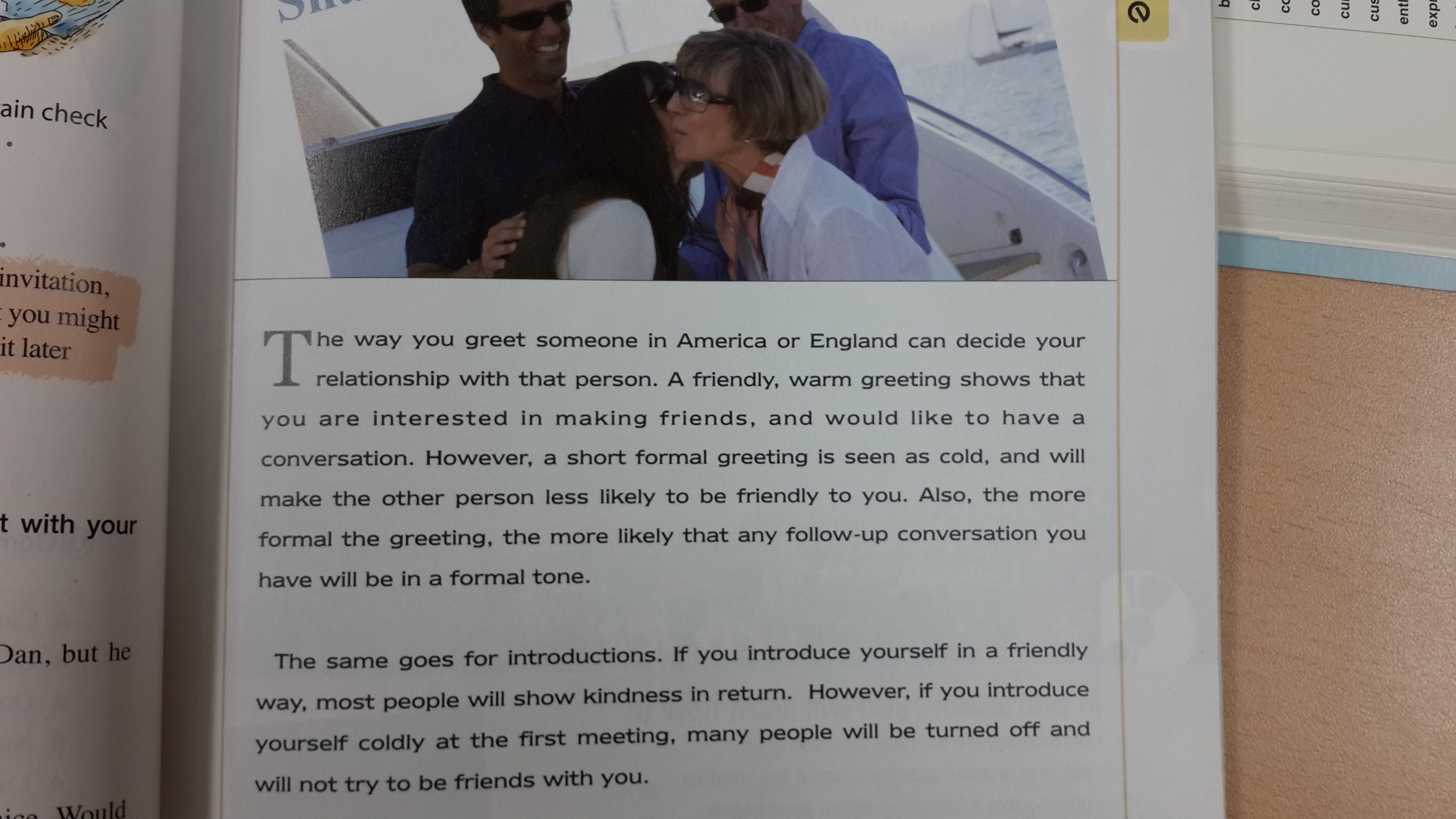 Overall Benefits
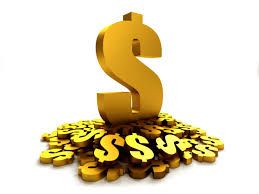 All of this is linked to an economic dimension aimed at job and wealth creation  benefitting the economy of English speaking countries through a worldwide ELT  industry. 

i.e., Just because you can speak it, you can teach it!
The New Paradigm
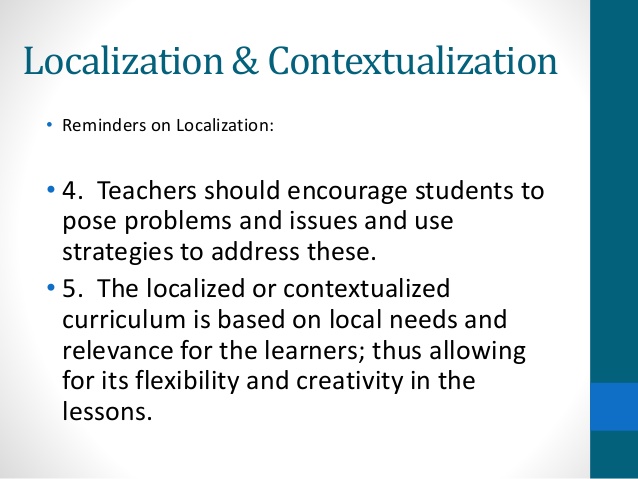 (see Canagarajah, 2005; Freeman, 2016; Kumaravadivelu, 2012)
What now?
The linguistic and cultural sensitivities triggered by cultural globalization have  prompted the English language teaching community to try to make a meaningful  shift in policies and programs, and methods and materials governing English language  teaching and teacher education.
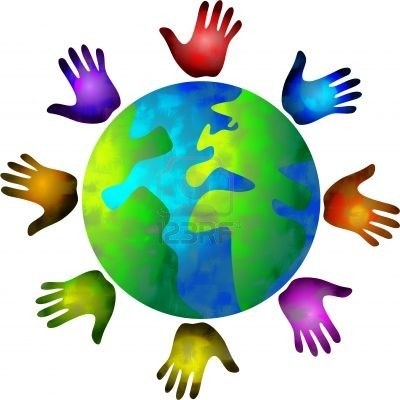 What’s really important?
With your group discuss your opinions about the order of importance of the following for English learners today. 

Pronunciation
Grammar
Confidence
A large vocabulary
Comprehensible output
Being familiar with different dialects
Understanding western culture
Idioms and slang
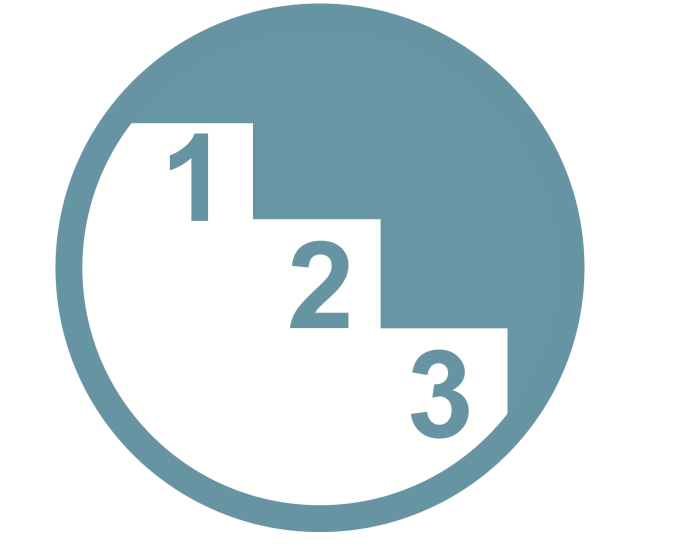 What I think…
Comprehensible output
Confidence
Being familiar with different dialects
A large vocabulary
Pronunciation
Grammar
Understanding western culture
Idioms and slang
Jack. C. Richards
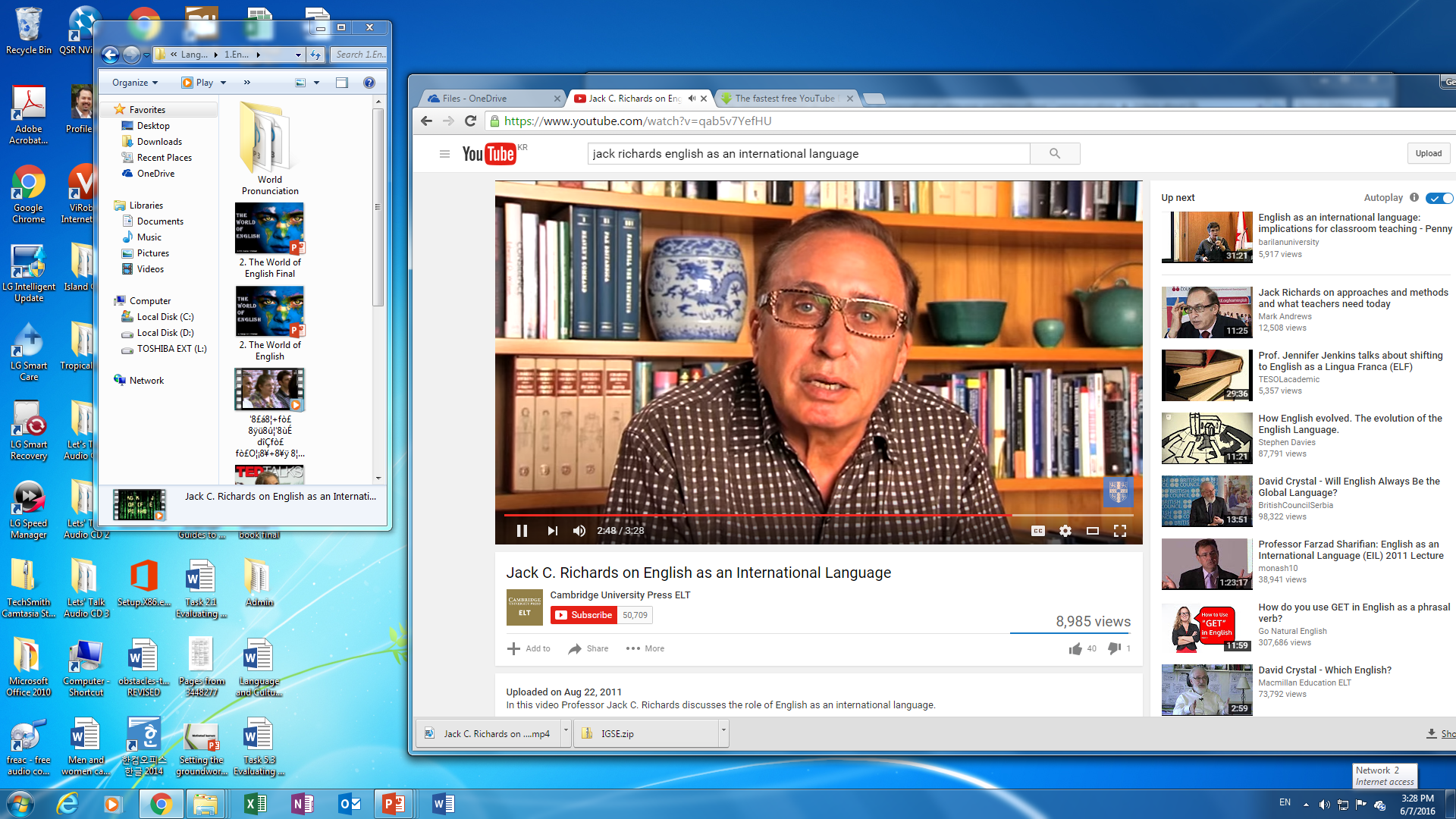 Key Points
In EFL contexts, local language and culture needs to come first. 

English should not take over local culture and identity. 

You can be brilliant in your own language. English does not = intelligence!  

English is an additional skill.
Key Points
There are many fluent English speakers, not all are native

The most important thing is to be comprehensible

Be proud to be a proud English speaker from your native background

Native speakers can have troubles in international settings. 

Native speakers should try to understand your English just as much as you try to understand theirs.
In the classroom
It is important to maintain cultural values and identity when teaching and learning English. 

Foster the acceptance of different varieties of English

Expose learners to varieties of English that they will likely encounter

Introduce learners to the cultures they will be most likely to interact with

Non-native speakers can be great role models for English learners
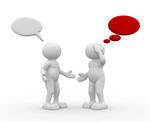 Fluency can be dangerous in International settings
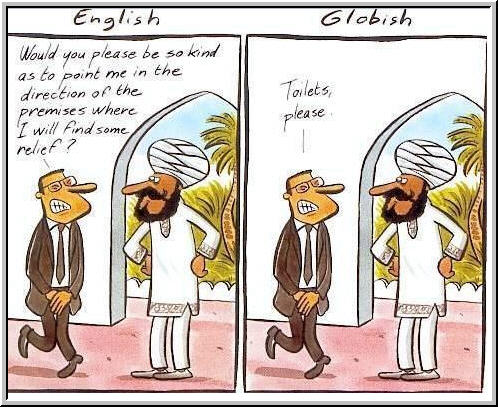 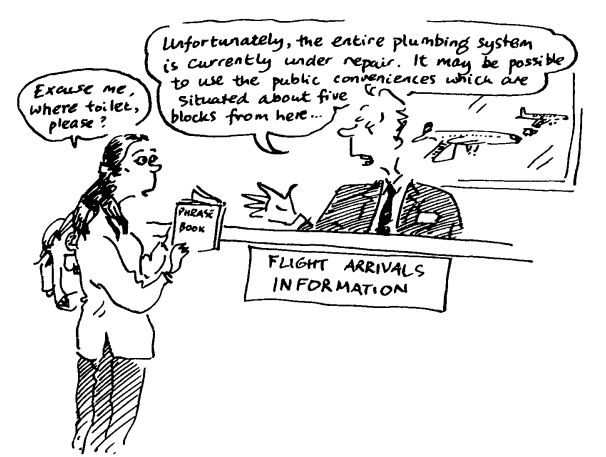 Mind Your Language
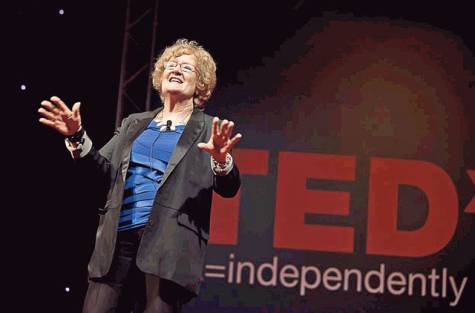 Discussion
With your group discuss the answers and reasons to the questions from the beginning of class.
What do you think?
English teachers and learners should know a lot about western culture and manners.

The more nativelike an L2 learner’s pronunciation is, the better their English is.

Being like a native speaker should be the primary goal of English learners.

Any local variety of English should be avoided in your classroom (Chinese variety of English or English words).

Generally speaking, native English-speaking teachers are better English teachers than non-native speaking teachers.

It is important for English teachers around the world to follow Western based teaching methods and activities when teaching English. 

As an English language teacher you should focus on helping their learners communicate with native English speakers.

Knowing a lot of idioms and slang is important in becoming fluent in English.

It is recommended for English learners in China to use an English name. 

In English classes in EFL contexts, English language and culture should be prioritized above local language and culture.
Goals of English
The primary goal of learning English should be to understand others and be understood (native and non-native). 

Accuracy in grammar, pronunciation are not as important if they do not affect comprehensibility.
Reflective task
Think about today’s lesson

What were some key things you learned?

How can you apply what you learned to your future in this field?
References
Canagarajah, A. S. (1999). Resisting linguistic imperialism in English teaching. Oxford University Press. 
Canagarajah, A. S. (Ed.). (2005). Reclaiming the local in language policy and practice. Routledge. 
Crystal, D. (2003). English as a Global Language. Cambridge University Press.
Freeman, D. (2016). Educating second language teachers. Oxford University Press. 
Graddol, D. (2006). English next. British Council. 
Kachru, B. B. (1985). Standards, codification, and sociolinguistic realism: the English language in the outer circle. In R. Quirk and H.G. Widdowson (Eds.), English in the world: Teaching and learning the language and literatures (pp. 11-30). Cambridge University Press
Kumaravadivelu, B. (2012). Language teacher education for a global society: A modular model for knowing, analyzing, recognizing, doing, and seeing. Routledge. 
McArthur, T. (1987) The English languages?. English Today, 3(3), 9–13.
Phillipson, R. (1992). Linguistic imperialism. Oxford University Press.